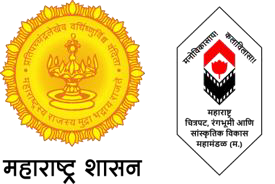 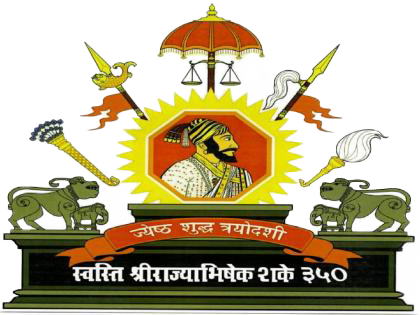 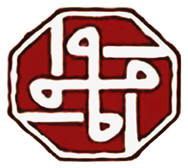 महाराष्ट्र शासन
 नोंदणी व मुद्रांक विभाग
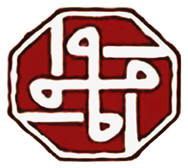 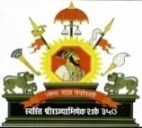 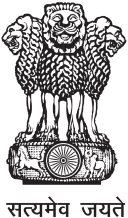 नोंदणी व मुद्रांक विभाग
सह दुय्यम निबंधक – वर्ग 2  गडचिरोली
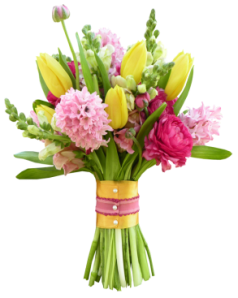 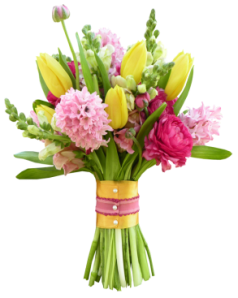 सादरकर्ता 
 श्री. विकास बोरकर 
 प्र. सह दुय्यम निबंधक - वर्ग 2  गडचिरोली
सह दुय्यम निबंधक – वर्ग 2  गडचिरोली
100 दिवसांची कार्यालयीन सुधारणांची विशेष मोहीम 
कामाची विशेष आखणी
उत्कृष्ट नियोजन
BEFOR
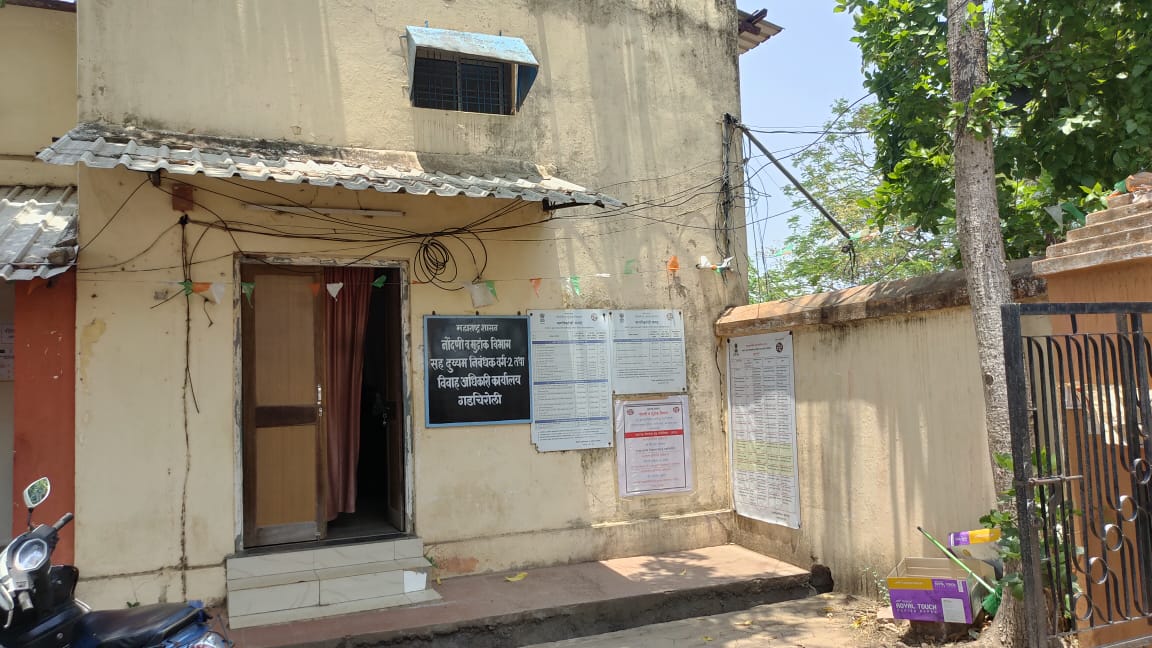 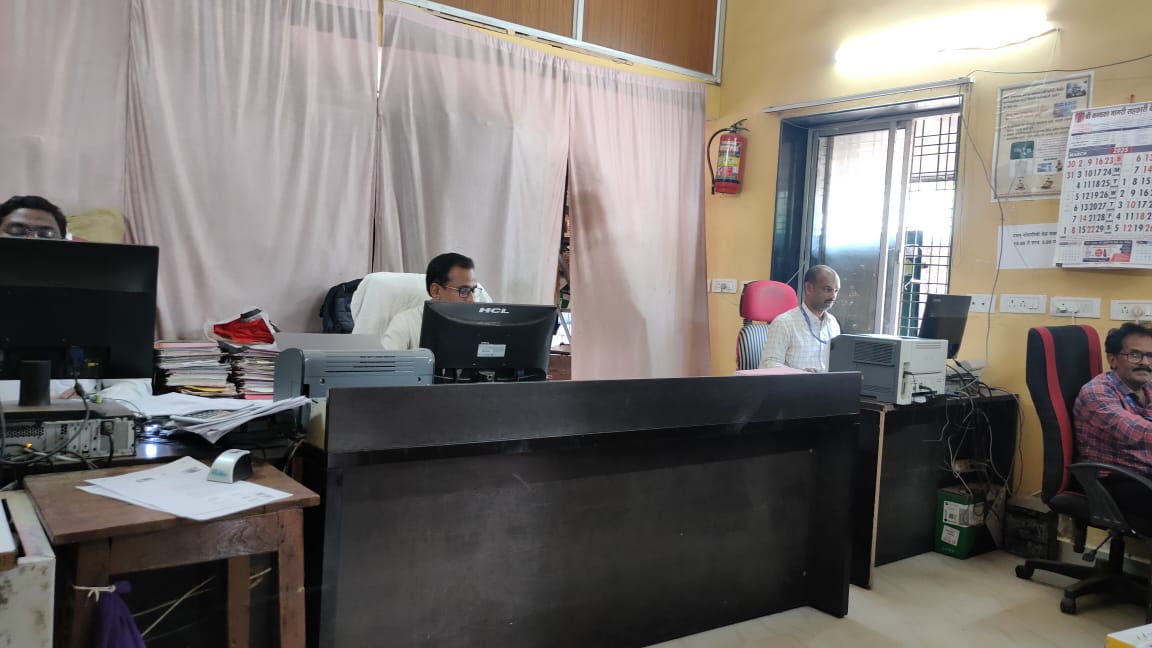 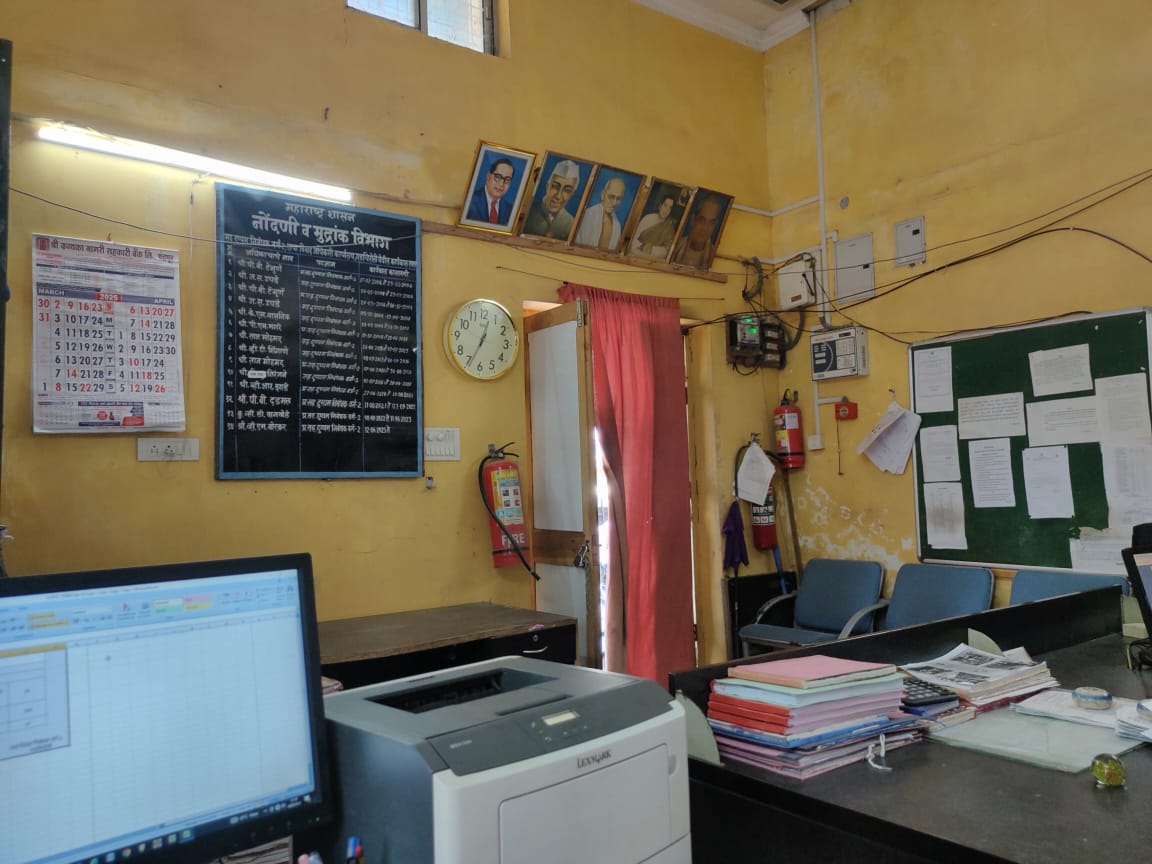 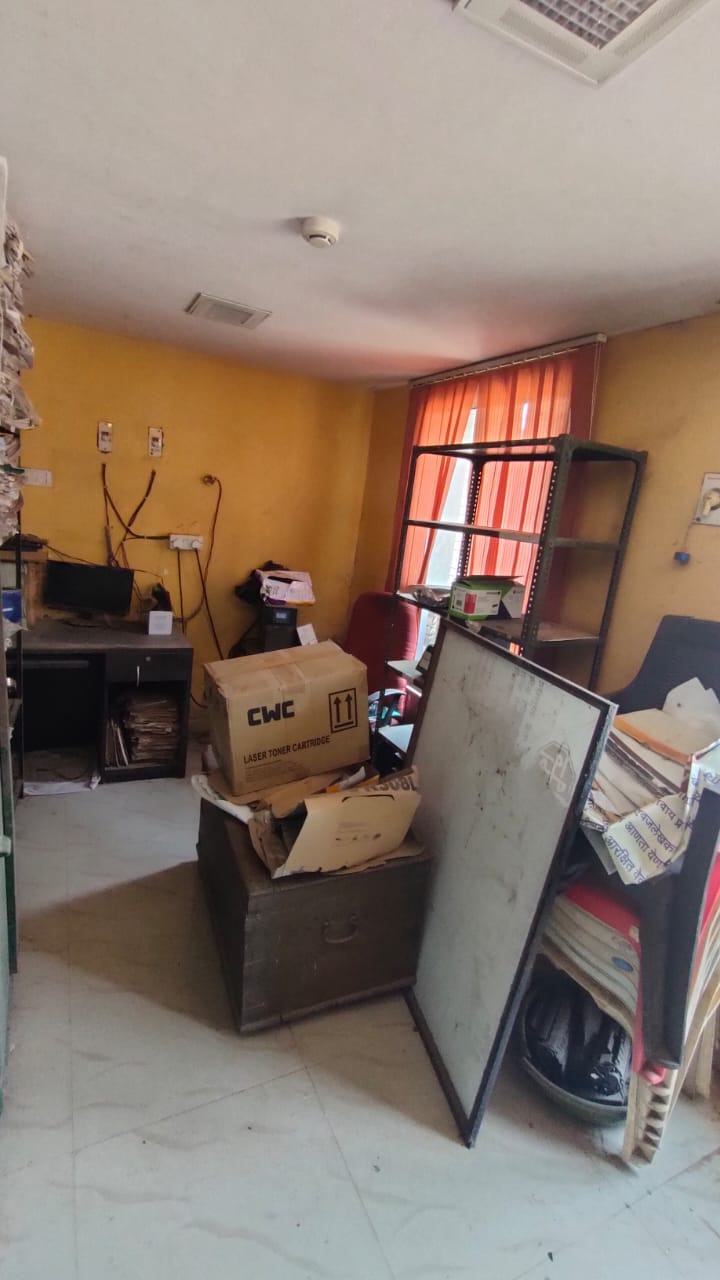 AFTER
तहसील कार्यालयाची सध्याची इमारत  पाडण्याचे काम चालू करावयाचे असल्याने या  कार्यालयाचे स्थानांतरणाचे काम चालू आहे
तांत्रिक विषयक अदययावत बाबी.
या कार्यालयाच्या आस्थापनेवर अधिकारी/कर्मचारी यांची  iGOT कर्मयोगी या Application वर नोंदणी करण्यात आली आहे. 
	
	तसेच सर्व कर्मचारी यांनी iGOT कर्मयोगी या Application वर 05 अभ्यासक्रम पुर्ण केले आहेत, त्याची यादी यासोबत जोडण्यात आली आहे.
CERTIFICATES
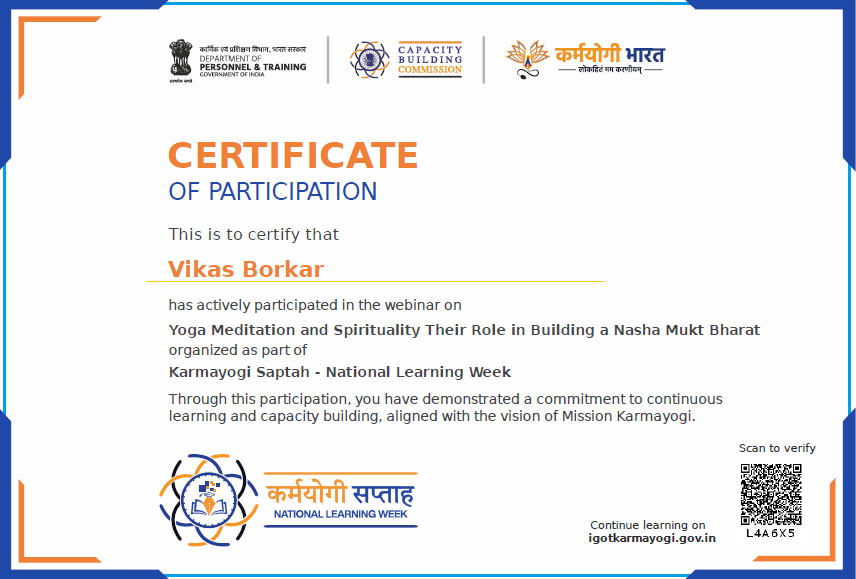 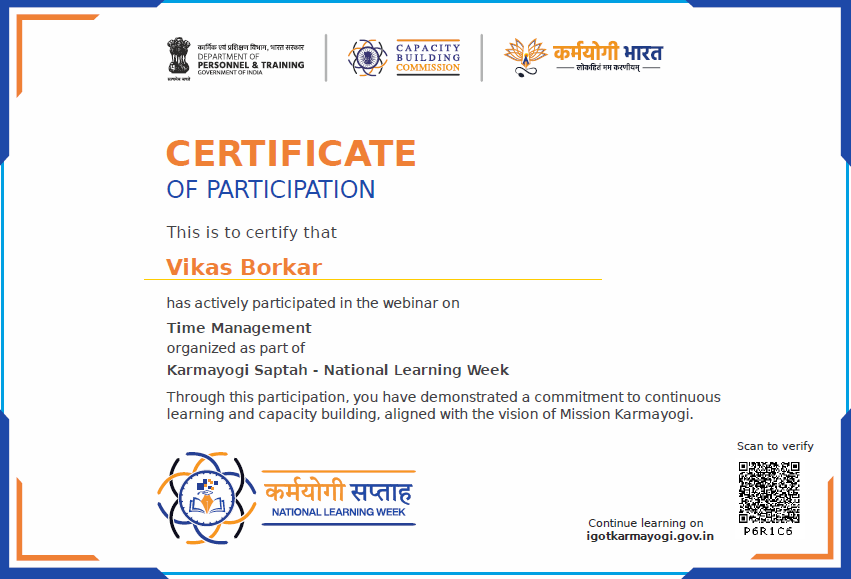 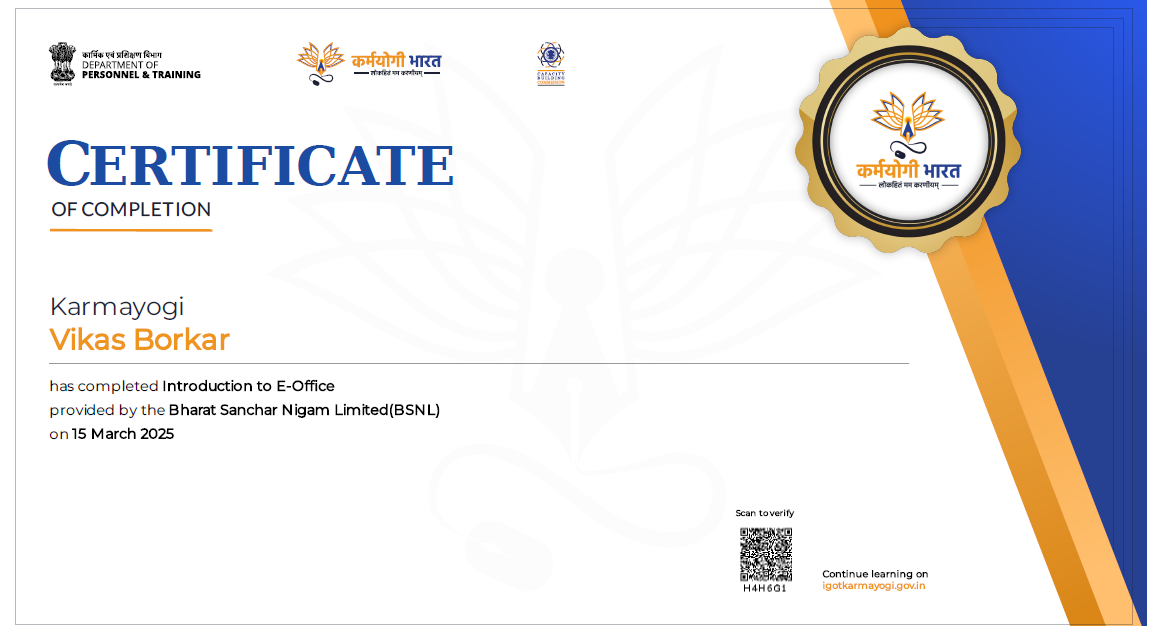 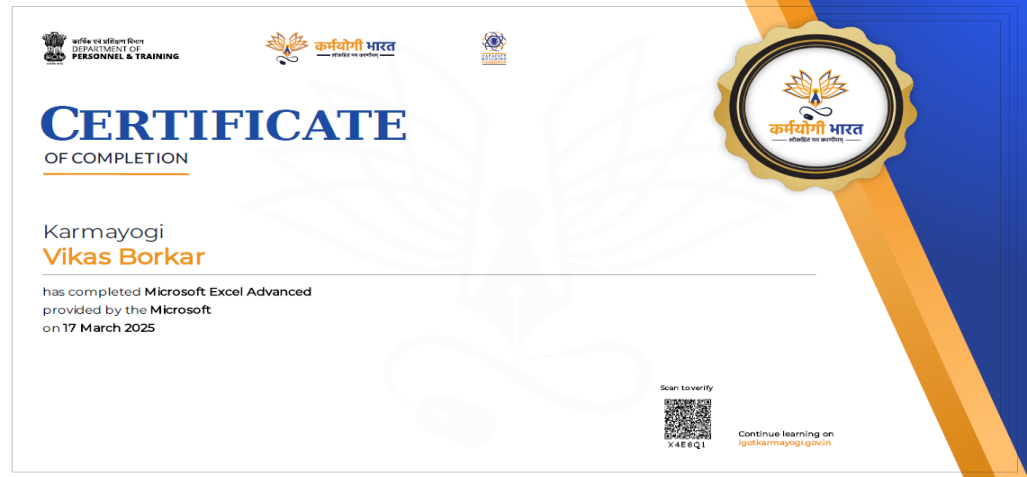 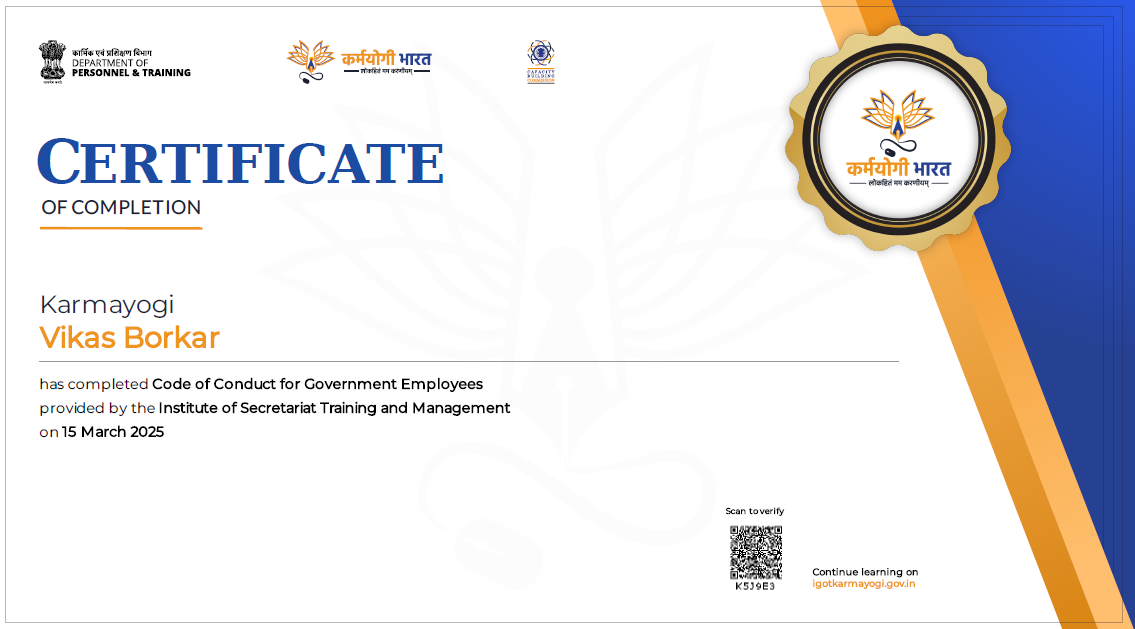 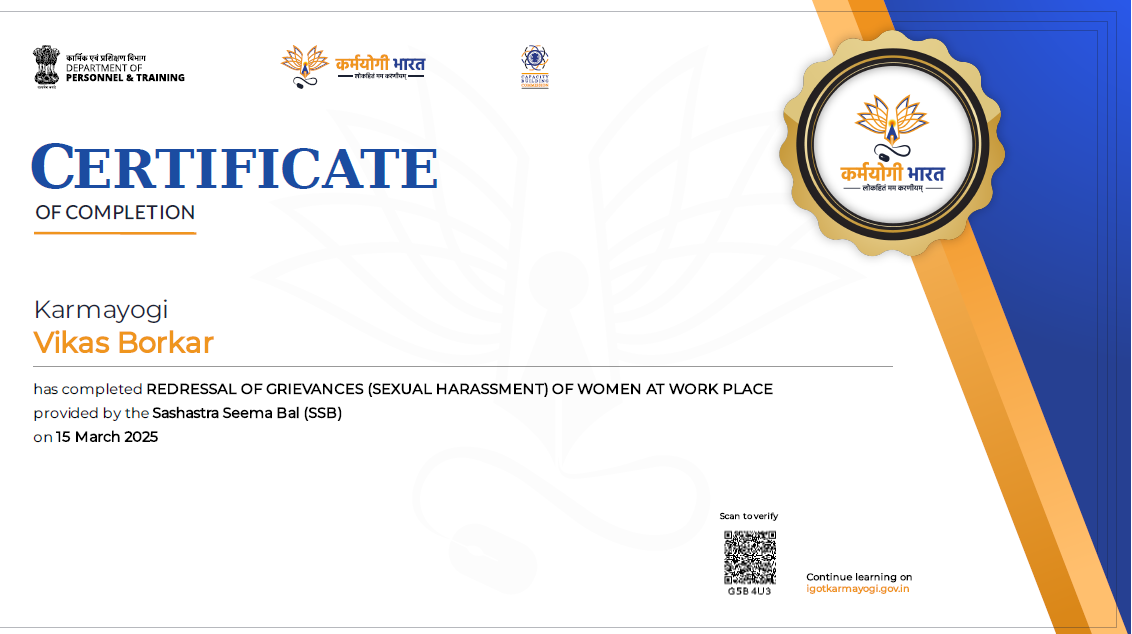 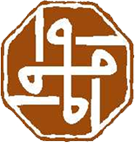 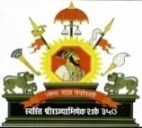 नोंदणी व मुद्रांक विभाग
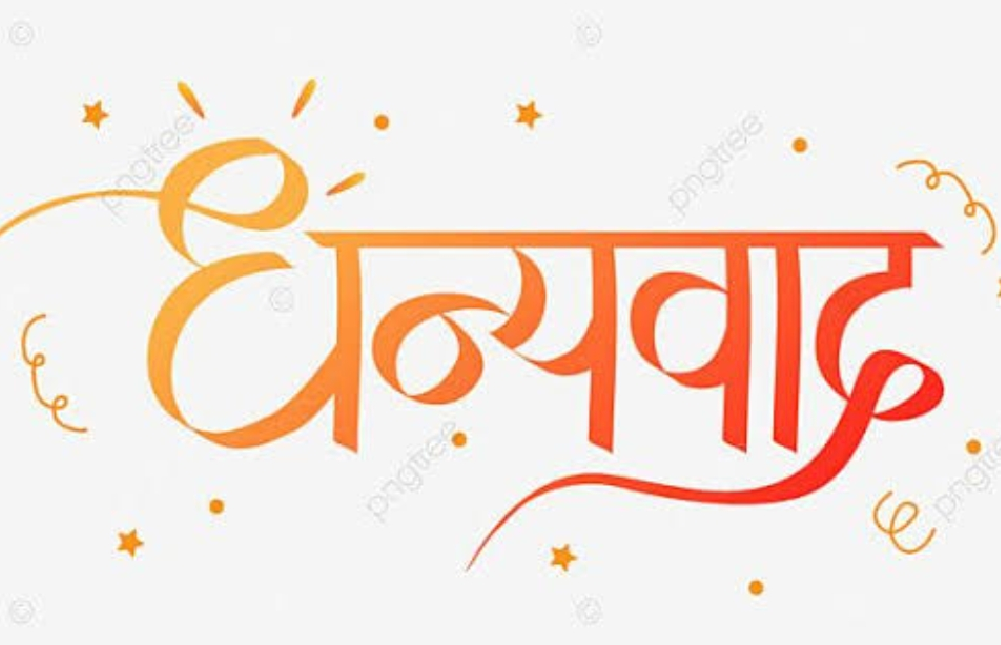 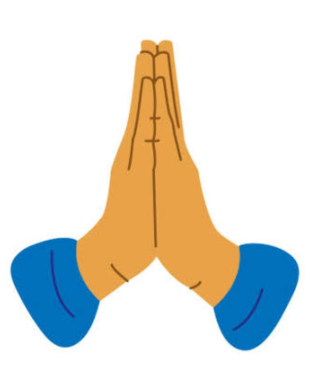